情報処理技法(リテラシI)
第１回：導入
産業技術大学院大学 情報アーキテクチャ専攻
助教　　柴田　淳司
2019/4/11
1
[Speaker Notes: パソコンの基本操作]
本日やること
授業概要
授業の目的
成績評価
今後の予定

コンピュータ
コンピュータとは？
操作方法
ウェブにアクセス

本学授業のために
ウェブにアクセス
パスワード
プリンタ

タッチタイピング
タッチタイピング
2019/4/11
2
[Speaker Notes: キーボード
本人認証(ログイン、ログアウト、パスワード)
マウス
東女のシステム利用(シラバス閲覧・科目登録)
著作権(概要と引用)
タイピング練習]
授業概要
2019/4/11
3
大学について
文部科学省が定める高等教育機関のこと
大学
主に専門的な知識・技術を学ぶ場
学部生は修了時に学士の学位がもらえる

高校と何が違うの？
高等学校（いわゆる高校）は後期中等教育機関
得られる資格は「高等学校卒業資格」
2019/4/11
4
[Speaker Notes: ISCEDレベル5が大学
ISCEDレベル3が高校

要するに専門家を育てる期間
単位はその専門的能力がない限りは出しません
基準に満たなければ単位は出さないし、
単位が足りなければ卒業させません]
つまり？
法的・国際的な栄誉称号「学位」を
取得するための教育機関
単位
その科目の専門性を身に着けているという証明
就職・転職のたびに必要になります
卒業と卒業
単位が足りていれば卒業
学位取得条件を満たせば修了
基準に満たなければ
単位は出ません！
2019/4/11
5
どんな人になるのか
やりたいこと
できること
2019/4/11
6
どんな人になるのか
やりたいこと
できること
やって欲しいこと
単位や資格で
社会的価値を作る
2019/4/11
7
人ができる事とその価値
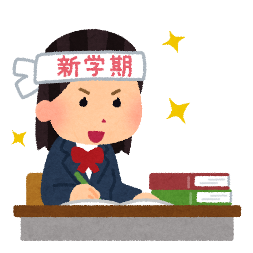 勉強ができる人
理解＝入力
個人の価値に還元しやすい


アクティブな人
活動＝出力
社会の価値に還元しやすい
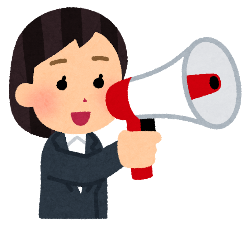 バランスが大事
2019/4/11
8
修了までにやって欲しいこと
「やりたいこと」をやれる人になろう
専門を見つける
自分が得意なこと、問題へのアプローチを見つける

能力を示す
単位や資格、免許により自分の能力を増やそう

嗜好を知る
そもそも何をしたいか
2019/4/11
9
情報リテラシって必要？
事務職
Officeソフトが使えないと話にならない→必要
それ以外の食
ウェブでデータのやり取り		→必要
アプリケーションで作業		→必要
学業
レポート作成にOfficeソフト		→必要
データ管理や共有			→必要
社会における「基礎の事務力」を高める授業
2019/4/11
10
本授業で身につく力
メール
コミュニケーション力：教授や取引先とのやり取り
インターネット
情報検索力：	必要な情報を集める
広報能力：	自身の作品を広める
情報倫理
倫理観：		正しい情報か判断できる
オフィスソフト
資料作成：	書類、発表、ポスターなどが作れる
データ解析：	データをもとに正しい分析を行う
2019/4/11
11
授業スケジュール
4/11 授業概要
4/18 ファイルシステム
4/25 メール
5/09 インターネット
5/16 WWW
5/23 検索と利用
5/30 著作権・倫理
6/06 Word (1/2)
6/13 Word (2/2)
6/20 Excel (1/2)
6/27 Excel (2/2)
7/04 PowerPoint (1/2)
7/11 PowerPoint (2/2)
7/18総合発展課題
X/X 期末試験
2019/4/11
12
授業についての確認
パスワード
学内システムにアクセスするときに必要

授業で使うもの
テキスト（購買で購入）
シラバス（Web上で）
著作権テキスト

成績評価
平常点＋学期中の課題＋最終課題＋学期末試験
2019/4/11
13
授業評価（単位取得条件）
授業出席10回以上　＋　成績60点以上
平常点（20点）
要するに出席

タイピング（10点）
タイピングの速さ

総合発展課題（15点+α）
最後に提出する課題
出来により加点あり
演習課題（25点+α）
授業中に行う演習
配点が大きい
出来により加点あり

期末試験（30点）
選択形式の問題
成績提示後の
異議申し立ては学務課へ
2019/4/11
14
[Speaker Notes: 平常点：タイピング：学期中の課題：総合発展課題：学期末試験を20:10:25:15:30 の比率で評価します。平常点には出席状況の他に講義中に行う演習等も含まれます。]
授業で使うもの
テキスト：基礎からわかる情報リテラシー
(著) 奥村晴彦・森本尚之、(出) 技術評論社
定価1480円
今年度から教科書が変わったので注意

Web上にあるもの
授業用ページ
著作権パンフレット
Infoss情報倫理（WebClass）
タッチタイピング
2019/4/11
15
パスワード
コンピュータ上で本人を証明する文字列のこと
ユーザーIDとパスワード
暫定パスワードを配ります
ログインできない人は4号館1階4106室へ					（学生証を忘れずに）
いろんなところで使います
履修登録
図書館ガイダンス
来週以降の授業
無くさないように！（携帯にメモっても可）
2019/4/11
16
その他
柴田の出講時間
毎週木曜 朝9時 ～ 昼12時半 前後
それ以外の時間帯は基本メール対応

連絡や質問
メールにて受け付け
shibata-atsushi@cis.twcu.ac.jp
2019/4/11
17
[Speaker Notes: 非常勤なので…JJ50127
JJ50125
2JJ10127
2JJ10125]
コンピュータ
2019/4/11
18
コンピュータ
電子情報を高速演算する多機能な電子計算装置！
用途
オフィスソフトで書類作成、会計処理
インターネットで通販
店頭の端末を使って案内	etc…

学生にとって…
レポート作成
卒論作成
イベント広告作成
コンピュータを使って
勉強・仕事を効率的に！
2019/4/11
19
スマートフォンとスマホ比較
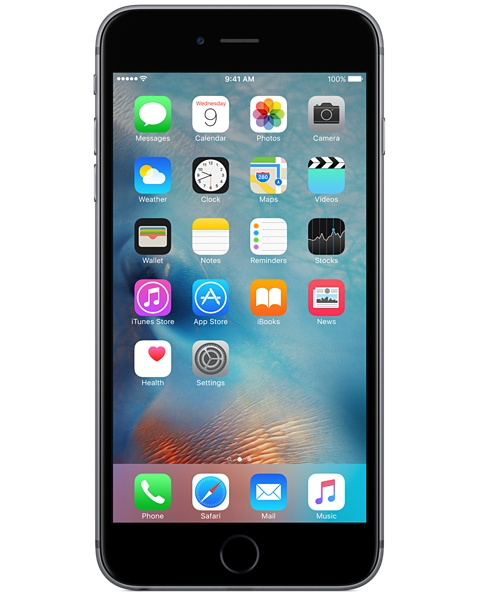 スマートフォン
コンピュータ
2019/4/11
20
操作：マウスとカーソル
右ボタン
メニューを開く
左ボタン
選択・実行
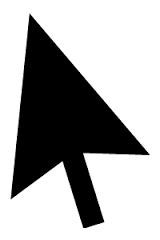 カーソル
ホイール
スクロール
光学センサー
カーソルが移動
マウス
2019/4/11
21
マウスの操作一覧
2019/4/11
22
キーボード（日本語109）
2019/4/11
23
[Speaker Notes: 実はキーボードには種類があるので、位置が違ったりする
最近の日本語キーボードは大体この配置

Macだとボタンが若干違う

英語キーボードだと記号が違う]
キーボード（日本語109）
Escape
ファンクション
キー
エンター
キー
テンキー
修飾キー
修飾キー
カーソル
キー
文字キー
2019/4/11
24
基本操作
文字キー
文字を打つ時に使う
エンターキー
決定・改行に使う

スペースキー
空白・チェックに使う
カーソルキー
カーソル移動に使う
エンター
キー
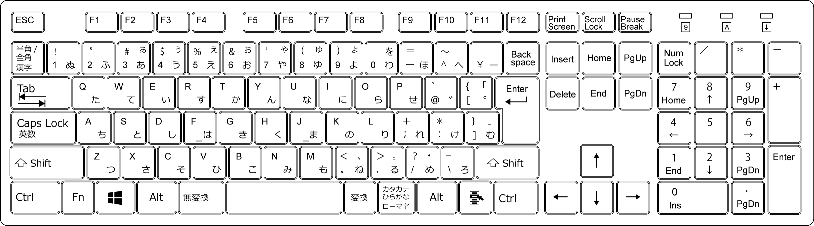 カーソル
キー
文字キー
スペースキー
2019/4/11
25
修飾キー
押しっぱなしにすると
機能が切り替わるキー
Shift
小文字・大文字の切り替え、複数選択
Ctrl
ショートカット機能
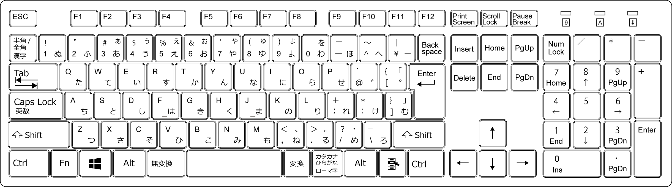 2019/4/11
26
便利なショートカット
編集セット
Ctrl + Z	→元に戻す
Crtl + X	→切り取り
Crtl + C	→コピー
Ctrl + V →ペースト

選択
Shiftを押しながらカーソル移動

困ったとき
Ctrl + Alt + Del	→非常時画面表示
2019/4/11
27
その他のキー説明
2019/4/11
28
[Speaker Notes: fキーは覚える必要ない
使いたい頃には計算機なれてる

windowsPCの場合、コマンドキーの役割のほとんどがcontrolキーなので注意


便利コマンド（windowsの場合はcommandをcontrolに）
commandを押しながらc	選択範囲のコピー（目に見えないが裏に一時保存してある）
commandを押しながらv	コピーしてあったものを貼り付け
commandを押しながらx	選択範囲を切り取り（コピー後、今ある部分を削除）
commandを押しながらz	元に戻す]
パソコンの操作
要約すると…





あと覚えること
ソフトウェアの使い方
マナー、ルール
操作に慣れる
マウスを動かして選択し、
キーボードで入力する
2019/4/11
29
[Speaker Notes: 携帯アプリでも、3DSのゲームでも、
ソフトウェアによって操作はまったく違う。
（小説でも漫画でも、中身は作者によって全部違う）

けど、ジャンルはある。
RPGだったら主人公を動かすとモンスターが出てきて、それを倒して進む。
シューティングだったら弾を打って倒す。
パズルだったらブロックを動かして消す、など。

OSやソフトによって違いはあれど、基本の流れは同じなので、感覚をつかんで行こう。]
演習：ログインしてみる
自分のアカウントでログインしてみよう
電源を入れる
ログイン画面でカーソルを移動し、ユーザ名の欄に重ねる
クリックして選択
キーボードで入力
同様にパスワードも入力
ログインマークをクリック！

注意点
パスワード入力時は表示されないようになっている
Caps Lockの入れっぱなしに注意
※コンピュータは複数人で使うので、IDとパスワードを使って見分けている。
2019/4/11
30
[Speaker Notes: 何度打ってもパスワードが入らない場合はCaps Lockを無意識に押してしまっているからかも
MacのキーボードではCaps lockがかかっているとボタンが光るので、目で見てチェック

CapsはCapital Lettersの略、つまり大文字と小文字を反転するボタン
パスワードは大文字と小文字を区別するのでうまくいかなくなる。]
基本画面
③ユーザ情報
②アプリや
基本操作が
ずらり
④電源ボタン
①スタート
メニュー
2019/4/11
31
演習：ログアウトしてみる
終了のさせ方を覚える！
ウィンドウマークでメニューを開く
ユーザボタンをクリック
ログアウトをクリック

注意点
何か作業中だと作業内容は失われる
警告ウィンドウが出たらよく読んで理解する
人によって
マークが違う
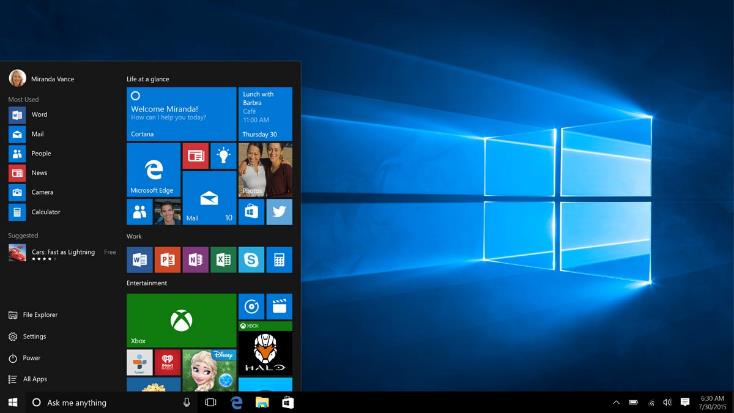 2019/4/11
32
[Speaker Notes: 「強制終了」じゃなく、「（ユーザ名）をログアウト」をすること。
英語だとlogout

自宅のPCの場合、ログアウトではなくシステムの終了をすると主電源が切れる
英語でshutdown]
強制終了について
動作が止まった！（フリーズ）
CtrlとAltとDelを同時押しする
非常時用メニューが表示される
状況に合わせて選択
アプリ停止→タスクマネージャ
強制終了→右下の電源マークからシャットダウン

それでも動かない…
本体の電源ボタンを長押し（最終手段１歩手前）

それでも動かない……
コードを引っこ抜く（最終手段）
2019/4/11
33
本学授業のために
2019/4/11
34
在学期間中にパソコンを使う機会
履修登録
授業を受けるため必須

レポート作成
課題のチェック、レポート作成、提出など

卒業研究
調査、発表、論文執筆など

就活
エントリーシート作成、メールでやり取りなど
2019/4/11
35
インターネットにアクセスしよう
ウェブブラウザ
インターネット上の情報開示するためのアプリ

ブラウザの種類
Safari	MacやiPhoneのデフォルトブラウザ
Edge	Microsoftのデフォルトブラウザ
Chrome Google社の作っているブラウザ
FireFox	Mozilla社の作っているブラウザ
2019/4/11
36
演習：東女のウェブサイト表示
東女のウェブサイトにアクセスしよう

手順
スタートメニューから好きなブラウザを選ぼう
おすすめはChrome
検索バーに検索ワードを入れよう
「東京女子大学」
検索結果から見たいページへアクセスしよう
今回は「東京女子大学HOME」
お気に入りに登録
☆ボタンを押すとお気に入りに登録できる
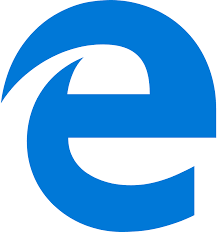 2019/4/11
37
演習：シラバスを表示
以下の手順
東京女子大学サイトへ移動
「在学生の方」をクリック
「シラバス」をクリック
「シラバストップページ」をクリック
2019/4/11
38
演習：情報処理センターを表示
東京女子大学の情報系サービスを担当している東京女子大学情報センターをお気に入り登録しよう

手順
ウェブブラウザを開く
検索バーにキーワード入力
「東京女子大学」「情報処理センター」
お気に入りに登録
☆ボタンをクリック
2019/4/11
39
履修登録の仕方
情報処理センターからアクセス
情報処理センターのトップページのリンクから
東京女子大学サイトからアクセス
「在学生の方」をクリック
「Campus Square」をクリック




次週、パスワードを自分専用のものに変えます
ユーザ名は学籍番号(小文字)、
パスワードは配布のもの！
2019/4/11
40
パスワード
家の鍵のようなもの

悪いパスワード
辞書に載ってる単語		test、password
英字のみ、数字のみ		1234、
特定されやすいもの		誕生日、学籍番号など
日本語				そもそも入力できない

良いパスワード
大文字と小文字混ざり		ShIbAtA531
宿題：来週までに
自分のパスワードを考えてくること！
2019/4/11
41
その他注意事項：共有PC
自宅のパソコン、スマホ
個人用
大学のコンピュータ
同じ機械を他の人も使う



汚さず、静かに（図書館と一緒）
パスワードをしっかり管理する
清潔に使いましょう！
2019/4/11
42
その他注意事項：プリンター
料金表
A4, B5モノクロ	５ポイント/１枚
A4, B5 カラー	１０ポイント/１枚
A3, B4モノクロ	１０ポイント/１枚（図書館のみ
毎年4000ポイントが無料で配布
1ポイント1円、100ポイント単位で販売

購入方法
学務課(2号館1階)で証紙を購入
情報処理センターで証紙をポイントに変換
2019/4/11
43
タッチタイピング
タイピング：キーボードに文字を打つこと
タイプライターの名残
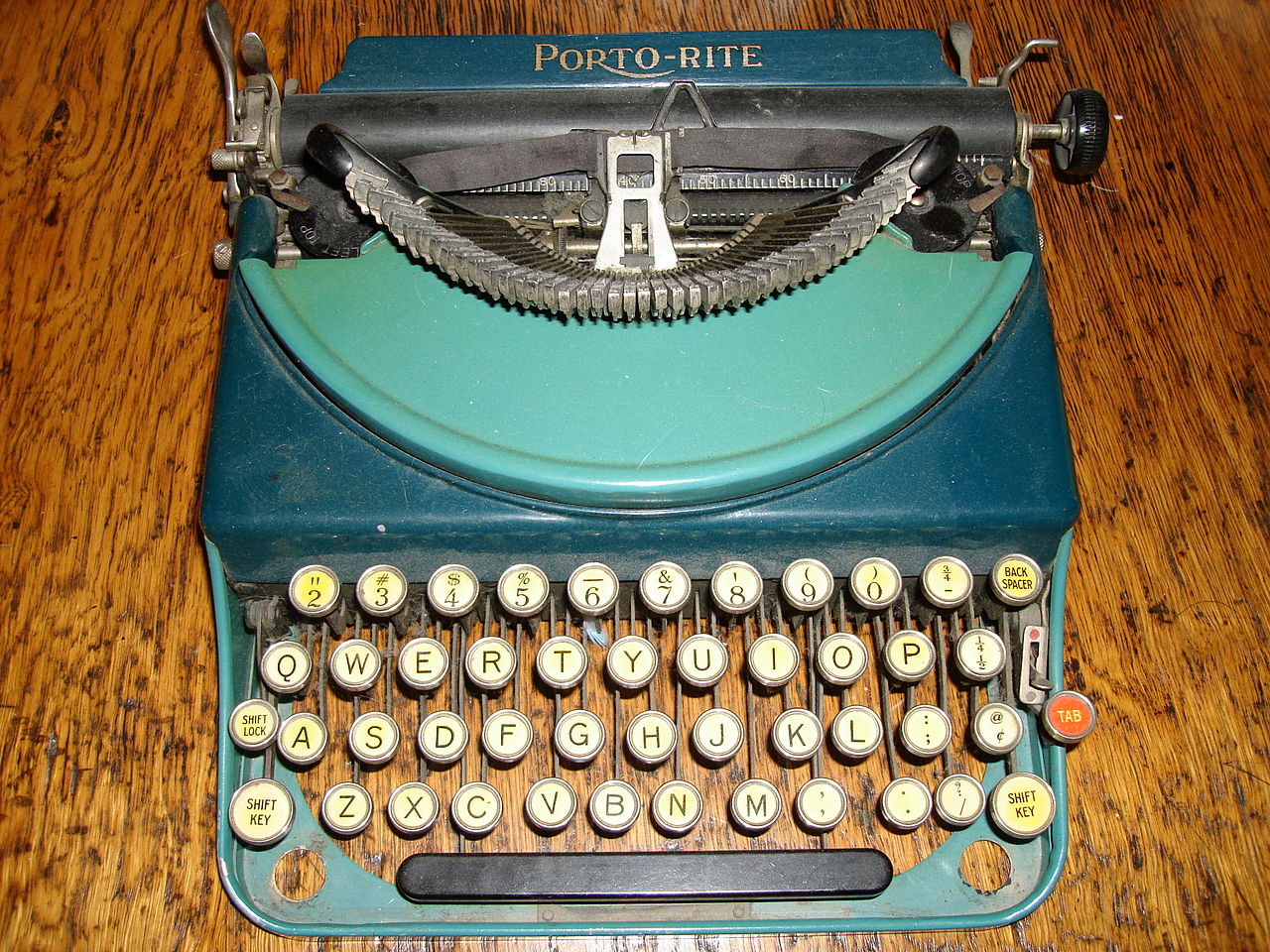 手動式タイプライター from wiki
2019/4/11
44
タッチタイピングの試験
試験日程
第14回授業日（7月11日の予定）

使用ソフト
タッチタイピングウェブアプリ（富士通）
http://azby.fmworld.net/usage/lesson/keyboard/typing
2019/4/11
45
本日のまとめ
試験予定日
7/11：	タッチタイピング
8/1：	学期末試験
マウスとキーボードの基本操作
PCのスタートの仕方を学んだ
ログイン/ログアウト
デスクトップ画面
プリンタの使い方について
毎年カラー400枚までは無料
宿題：来週までにパスワードを考えておく
2019/4/11
46